Summary of Streaming Data Workshop STREAM2015 October 27-28 2015
http://streamingsystems.org/
NSF
Geoffrey Fox, Shantenu Jha, Lavanya Ramakrishnan
January 14, 2016
2/7/2016
1
Overall Information I
STREAM2015 proposed in response to NSF ACI’s Dear Colleague Letter   [DCL15053] to the community to identify the gaps, requirements and challenges of future production cyberinfrastructure beyond traditional HPC.
Built on ongoing work from co-PI’s on technology for streaming and use in DoE – especially for steering and analysis of instruments such as light  sources
Modest AFOSR funding
October 27-28 2015 Indianapolis
http://streamingsystems.org/ has background material plus STREAM2015 resources
43 attendees
17 Workshop white papers (from call for participation
29 Presentations (28 with slides; 23 with videos)
Next week it will have workshop report posted
2/7/2016
2
Overall Information II
Lot of enthusiasm from participants for workshop, field and continuation of activities
“Different” slice of researchers from normal
Reasonable Industry involvement: Amazon, Google, Microsoft. Johnson Controls (Industrial Internet of Things IIoT)
Missing IBM, Twitter, GE (IIoT leader with Predix) and others
Covered field broadly including technology, applications and education
There will be a DOE focused and funded follow up workshop in Washington DC STREAM2016 March 21-24, 2016
Certainly additional focus on DoE instruments
Working with Rich Carlson on planning
2/7/2016
3
What are we Studying
A stream is a possibly unbounded sequence (time series) of events. 
Successive events may or may not be correlated and each event may optionally include a timestamp. 
Exemplars of streams include time-series data generated by instruments, experiments, simulations, or commercial applications including social media posts and IIoT.   
Steering is defined as the ability to dynamically change the progression of a computational process such as a large-scale simulation via an external computational process.  Steering, which is inevitably real-time, might include changing progress of  simulations, or realigning experimental sensors, or control of autonomous vehicles. 
Streaming and steering often occur together.  An  example could be for an exascale simulations where it is impractical to store every timestep and the data must be reduced, resulting in streams which may constitute the final results from the simulation in a manner similar to the way we use data from an instrument in a massive physics experiment.
2/7/2016
4
2/7/2016
5
“State of the Art I”
Classification of Application
Initial investigation of application characteristics to define/develop classification
Event size, synchronicity, time & length scales..
See table on last slide
Current solutions
Impressive commercial solutions for commercial applications: applicability to science unclear!
Plethora of “local point” solutions [see report for detailed listing] but few end-to-end streaming infrastructure!
Opens up issues in distributed computing, e.g., performance, fault-tolerance, dynamic resource management.
“State of the Art II”
Convergence of Streaming + HPC
Commercial solutions do not address this space!
 Interaction between “big” and “streaming” data technologies
Integrate streaming data with HPC simulations
One important facet of steering
Plethora of issues in distributed workflow 
Current HPDC not optimized for streaming data
All of the above have implications for NSF’s future infrastructure
Future Research Directions in STREAM2015 Report
Streaming System infrastructure including HPC – Big Data convergence
Programming Models and runtime
Note commercial solutions are better than existing Apache solutions (4 year old commercial systems!) e.g. Twitter announces Heron to replace Storm
Links to dataflow and publish-subscribe technology
Algorithms including existing and new online (touch each data point once) and sampling methods
Steering and Human in the Loop
Benefit from integration with streaming data systems
2/7/2016
8
“Map Streaming” Architecture used in Apache Storm and Commercial Solutions
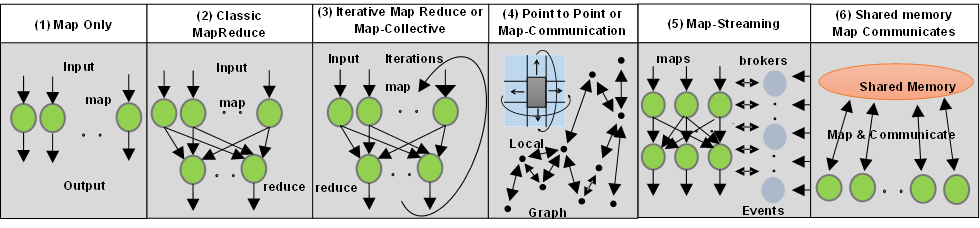 Dataflow for computing (maps)
Data (Streaming Events) buffered by publish-subscribe brokers
Apache Kafka
RabbitMQ ….
IU released HPC enhancements to Storm for higher performance inter-map communication
2/7/2016
9
Near Term Action Items
“Discovered” interesting interdisciplinary community – need to build and sustain e.g. NSF RCN?
Understand different applications e.g. relation between science and commercial application characteristics
Develop Benchmarks and Application Collections
Prototyping of existing and potentially new systems
Clouds
HPC
External and internal I/O
2/7/2016
10